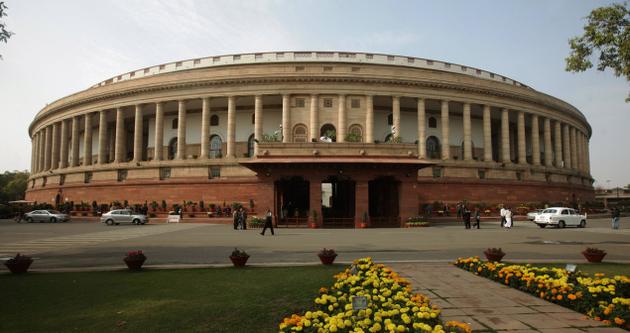 Modernizing Our Voter Registration System to Awaken Indian Democracy
      
            
Author  :  Arish Rajan              Contributors  :  Megha Narkhede, Harshul, Raghav & Tushar
Why we need to build an Efficient Voter Registration System
1. Neglect of their duty by the Indian Public
2. Key Problems in the Current Voter Registration System
3. Highlights of Proposed ‘New IT Based Voter Registration System’
4. Inadequate Expenditure made by the Indian Govt to maintain the Voter Registration System
5. Calculations –
  Number of Application Forms to be 
      processed in 1 year
b)   Number of new employees that need to be 
      hired for Election Department
c)   Estimated Annual Expense
d)   Number of Lok Sabha seats impacted
6.  Cost Cutting Options that must be  Avoided
7. Making the New IT Based Voter Registration S/m Zero Cost by Using it to Provide KYC facility to Banks
Click on the Light Blue Boxes to see Full Details about each of these 7 Points.
2
Current Voter Registration System
1000
Full Set of 
Potential 
Applicants
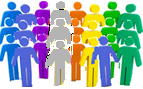 Citizens who do NOT Apply to Register as Voters
850
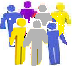 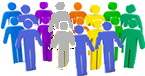 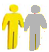 150
Apply Individually
Actual Applicants
40
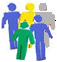 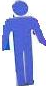 110
20
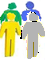 Apply Via Bulk Voter Registration Drives
Application Forms Accepted
80
Processing of Application Forms

Final Output
1. Names added to Voter List :                                            60
2. Names Added to Voter List without any Mistakes :    30
3. Voter ID Card Received  by Applicant :                          15
4. Correct Address & Contact Details saved in
Election Department Database :                                          0
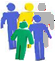 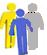 100
Verification of Application Forms
60
3
Click on the Light Blue Boxes to see Full Details about each of these Topics.
Building Blocks of Proposed IT Based Voter Registration System
Changes Required in Election Department Team Structure Slide 

Current Team Structure
Team Structure required for Proposed IT based System
Accurate & Detailed Maps of each Constituency should be available in Government Website
3.   Issue – Large Number of Bogus Voters in Voter List

Current Situation
How the New System will solve this issue
Issue – Very Difficult to identify One’s Polling booth and Constituency.

Current Situation
How the New System will solve this issue
5.  A Citizen requires to Submit Up To 6 Separate Application Forms to process all his requirement

Current Situation
How the New System will solve this issue
Click on the Light Blue Boxes to see Full Details about each of these 5 Topics.
4
Building Blocks of Proposed IT Based Voter Registration System
Changes Required in Election Department Team Structure Slide 

Current Team Structure
Team Structure required for Proposed IT based System
Accurate & Detailed Maps of each Constituency should be available in Government Website
3.   Issue – Large Number of Bogus Voters in Voter List

Current Situation
How the New System will solve this issue
Issue – Very Difficult to identify One’s Polling booth and Constituency.

Current Situation
How the New System will solve this issue
5.  A Citizen requires to Submit Up To 6 Separate Application Forms to process all his requirement

Current Situation
How the New System will solve this issue
Click on the Light Blue Boxes to see Full Details about each of these 5 Topics.
5
New IT Based Voter Registration System
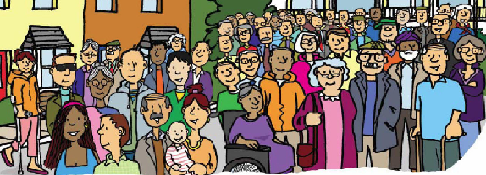 Full Set of Potential Applicants
(All Citizens are able to Apply)
1000
Filling and Submitting Application Form
& 1st Round of Verification
1000
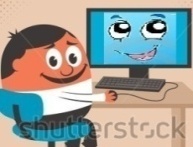 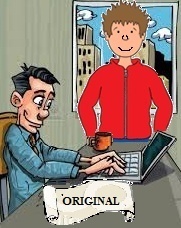 2nd Round of Verification
1000
Processing of Application Forms & Printing of Voter Id Card

Final Output
1. Names added to Voter List :                                          1000
2. Names Added to Voter List without any Mistake:    1000
3. Voter ID Card Received  by Applicant :                        1000
4. Correct Address & Contact Details saved in
    Election Department Database:                                    1000
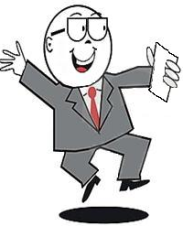 1000
Click on the Light Blue Boxes to see Full Details about each of these Topics.
6
Advantages of Proposed IT Based Voter Registration System
1.   Time Required to get registered as Voter

2.   Voter Registration Drive Duration
3.   Ease of Filling Application Form
6.   Working Hours of Election Office
4.    Ease of Submitting Application Form
5.    Accessibility of Election Offices
7.    Election Department Team Structure
8.   Quality of Service Provided
10.   Storing ALL Info related to Additions  & Deletions made in Voter List
9.    Notifying/Informing the Applicant
11.  Enrolment to Graduate Constituency 
        & Teacher Constituency
Efficiency of Voter Registration 
         Process
13.  Environment Friendliness
14.   Number of Applicants in 1 year
Click on the Light Blue Boxes to see Full Details about each of these 14 Points.
7
Thank You
8
Why We               Need to Build        an Efficient Voter Registration System
9
1. Neglect of their duty by Indian Public
Home
10
2. Key Problems in the Current Voter Registration System
Home
11
3. Highlights of Proposed ‘New IT Based Voter Registration System’
Home
12
4. Indian Govt’s Current Budgetary Allocation to support Voter Registration Activity
Home
13
5 a) Number of Application Forms that Need to be Processed in 1 Year in Pune City
14
5 b) Number of Election Dept. Employees required to Run the New System
15
5 c) Estimating Annual Expense of Running the New IT Based Voter Registration System
5 d) Estimating Impact of the New IT Based Voter Registration System
Home
16
6 a) Cost Cutting Options that MUST be Avoided while Creating this Critical System
17
6 b) Cost Cutting Options that MUST be Avoided while Creating this Critical System
Home
18
7 a) Making the New IT Based S/m Zero Cost by Using it to Provide KYC facility to Banks
A good Voter Registration System will build an Accurate Database with Address of all citizens in India.

    It can be used by all the Banks in India as a unified KYC (Know Your Customer) Database.
This will provide a wonderful facility  to citizens. Instead of changing their address separately for their multiple bank 
      accounts and credit cards, they will only need to update their address in one place. 

    Banks and Credit card Issuers will also be able to avoid a lot of hassles and always have Up to date address of their 
      customer.
This Database can also be utilized by other service providers like –Telephone/Mobile Connection Providers, Internet 
      Connection Providers etc.  

    In fact it is quite likely that the Banks will be happy to Finance the Cost of Setting up and Maintaining this System.

    It will be now in Citizens own interest to get his address updated in the Voter List, as this same address will be used   
      by dozens of service providers with whom he is interacting. So, he will himself change his address as soon as he    
      shifts to a new address. This will lead to 100% Voter Registration. We can then even look to Implement Compulsory   
      Voting after this.
19
7 b) Making the New IT Based S/m Zero Cost by Using it to Provide KYC facility to Banks
Calculation - Raising Revenue for New Voter Registration System

    Banks can be charged Rs 10 per year for providing address of 1 Bank Account or Credit Card. 
      Today there are 68.4 crore bank accounts in India.                     Revenue generated = 68.4 * 10 = 684 crore rupees
      Today there are 1.9 crore credit cards in India.                            Revenue generated = 1.9 * 10    =  19 crore rupees
Telephone/Mobile and Internet Service Providers can be charged Rs 5 per year for providing address of  a customer.
      Today there are 74 crore active phone connections in India.    Revenue generated = 74 * 10    = 740 crore rupees
      Today there are 16 crore internet connections in India.            Revenue generated = 16 * 10    = 160 crore rupees
Total Revenue generated = 684 + 19 + 740 + 160 = 1603 crore rupees per year
    Thus we see that we can easily raise huge amount of funds to maintain a First Class Voter Registration System
Home
20
Current Voter Registration System
21
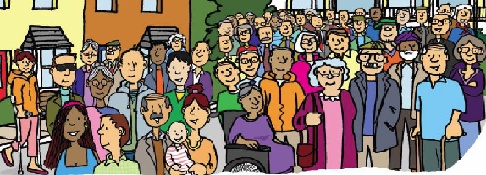 1000
All Potential Applicants
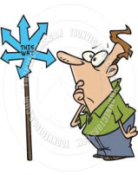 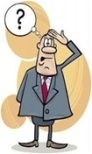 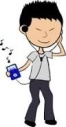 100
150
150
Misinformed
Only people born in Pune/ Maharashtra  can Vote here.
Does Not CareMy 1 Vote can not make any difference
Confused
It is difficult to find out the address of Election Offices where I need to go to register as Voter.
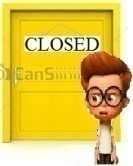 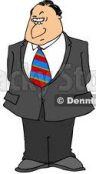 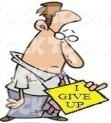 150
150
150
Lost Confidence in Election Department

1. No Acknowledgement Receipt is provided
2. No way to track the progress
3. 12 months to process the form
4. If name does not come in Voter list there is no mechanism to find out, what the problem was.
Afraid of Hassles
1. No Time to make many trips to Govt office and stand in long lines
2. Cannot come during working hours.
Missed the Chance
When I went to Register , Govt had Closed the Voter Registration drive.
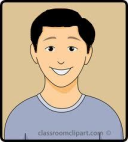 150
Home
22
Aware,Determined & Responsible Citizen
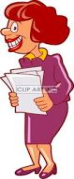 40
Application Forms which are Submitted Individually
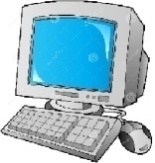 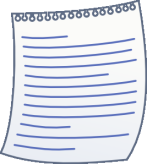 5
35
Online Application
Paper Application
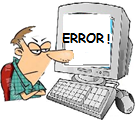 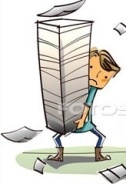 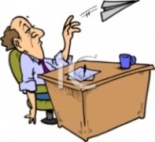 5
5
10
Not Processed

1. No staff to handle this. All Online Applications go to very senior Officers (Deputy Collectors) who are too busy to process it.

2. It gives absolutely no benefit to applicant as he needs to print the form and physically go to ERO office to submit. Thus it is the same as Applying in paper format.
Application Form Misplaced

This happens due to confusion arising from handling 1000's of Paper forms
Discouraged /Not Allowed

Election Dept is heavily understaffed and cannot handle so much workload. So they often do not allow Citizen to submit forms for excuses like -
a) Part number is wrong.
b) You have to find your BLO/ERO office and submit 
there.
c) This week we are busy.
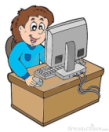 20
Submitted
Home
23
Issue with Bulk Voter Registration Drives

Politically Motivated groups can misuse this facility to easily create Multiple Voter Id Cards for their supporters in fictional address. This leads to large amount of bogus voting
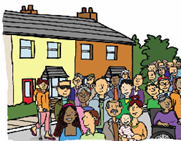 1100
Application Forms which are Submitted  Via Bulk Voter Registration Drives
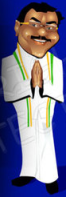 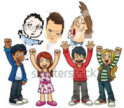 80
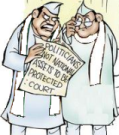 30
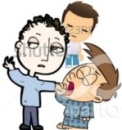 Voter Drives by NGO
Voter Drives by Politicians
20
10
70
Not Submitted

1. Not put sincere effort to verify the forms and submit at right place.
2. Vote Bank Politics: Not Submit forms of people of Community/ Economic Class unlikely to vote for him.
10
Not Submitted

 Not verified that proof docs have been attached or that All required info is filled.
Submitted
Submitted
80
Total  Submitted
Home
24
Why Election Dept employees are Not Helpful/Friendly

1. They are truly one of the most overburdened employees anywhere. There are just 11 full time employees in Election Dept for Pune City having a population of 55 lakhs
2. They have to frequently work on Saturdays and Sundays.
3. Sometimes they work till midnight and even do night outs.
4. The Part Time staff feel it is an unfair burden dumped on them. They are usually school teachers. Due to unmanageable workload they are neither able to do their duty as school teachers nor as election dept employees.
5. The Govt system is very Inadequate and Manual which makes it very difficult to work -
a) No proper maps exist for constituencies
b) Unnecessarily Complex system with 400+ sub sections called as Part number under each constituency. It is nightmare of a task to assign an applicant to the correct Part Number.
c) These employees do not have any IT skills
6. It is a thankless job and they have to face unending complaints from Angry Citizens
100
Application Forms which Reach the Verification Step
40
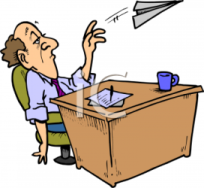 Rejected
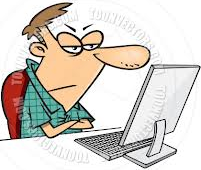 30
10
Rejected, InValid Reason

1. Election Dept is heavily understaffed and cannot handle so much workload. So they reject forms for all kinds of excuses For e.g. -
a) Part Number not provided
b) Transfer of Voter registration from other state not allowed
2. Most of staff of Election Dept is Part Time hence they do NOT know the rules properly, Not aware of List of Documents which can be used as Address proof. So many Applications having Valid Address proof get rejected due to this
Rejected, Valid Reason

For e.g., Applications with -
1. Incomplete info
2. Insufficient proof docs
60
Accepted
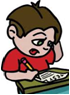 Home
25
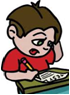 Application Forms which Reach the Processing Step
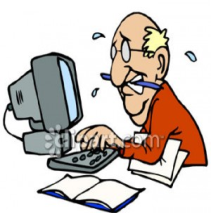 60
Pink Slip Prepared
A portion of the info in the Application form is manually copied to a document called as Pink Slip

           Issues with Pink Slip Preparation
1. Lot of useful data like Phone Number/Email is not copied to Pink 
Slip. Thus Govt now has no way to contact/notify the Voter.

2. For most of the applicants Wrong/Partial address is entered. This happens as 90% of Hsg Societies do not have their Section Numbers. Thus Govt has No Way to visit Voters house for verification purpose. This is the main reason why India has crores of bogus voters

3. This activity is done very carelessly. For a large number of Applicants, incorrect Name/Age/Father's name etc are entered to the Pink Slip.
Data Entry Done
Name Added to Voter List

Issues with Data Entry Activity
1. This activity is also done very carelessly. More mistakes are added to the Applicant data like - Name/Age/Father's name etc to the Voter Database.
2. No notification sent to the Applicant to inform  his/her name has been added to the Voter list.
60
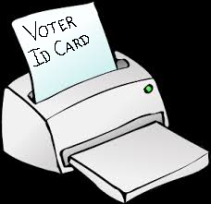 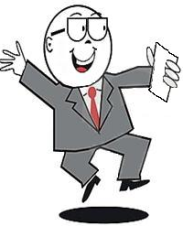 Voter Id Card Distribution
    Finally Voter Id Card Received by Applicant
   
     Issues with Voter Id Card Distribution
No notification sent to Applicant ‘s to inform about where/when to collect  Voter ID card. Thousands of Voter ID cards are lying unclaimed in election offices.
15
Voter Id Card Printed
Home
26
Building Blocks of 
Proposed New IT-Based 
Voter Registration System
27
1 a) Current Team Structure of Election Department
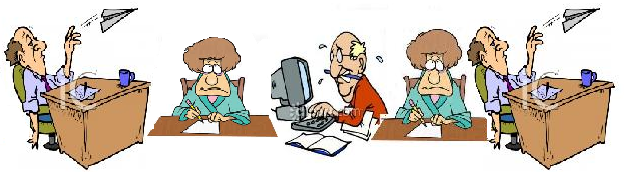 28
1 b) Team Structure required for Proposed IT based System
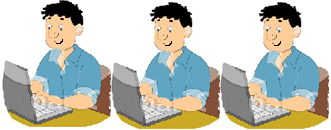 Home
29
2. Accurate & Detailed Map of each Constituency should be present in Govt Website
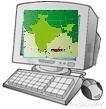 Home
30
3 a) Large Number of Bogus Voters are Present in Voter List Today
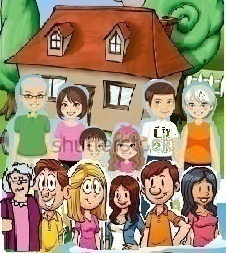 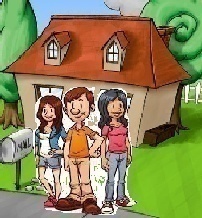 Actual Number of People living in the house
Number of People living in the house as per Voters List  (Large Number of BOGUS VOTERS)
31
3 b) How the New System will help to Remove Bogus Voters from Voter List
Home
32
4 a) Current System: Very Difficult for Applicant to find his Polling booth & Constituency
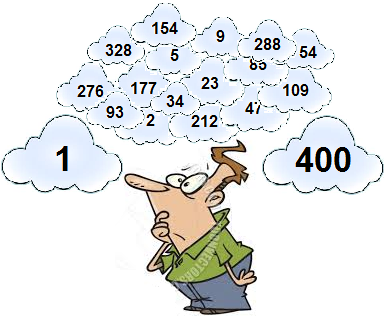 Difficult to find own Polling Booth from a list of 400 Polling Booths
33
4 b) New System: Applicant can Easily identify his Polling booth & Constituency
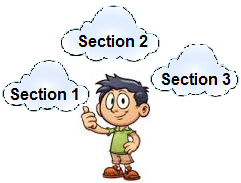 Easy to find own Section from a list of 10-15 Sections
Home
34
5 a) Current System: A Citizen needs to submit up to 6 Separate Applications
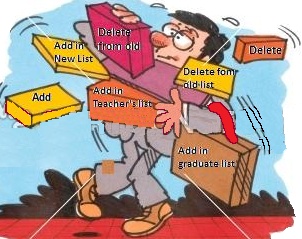 Six Separate Applications
35
5 b) New System: Just 1 Application Form will Process All Requirements of a Citizen
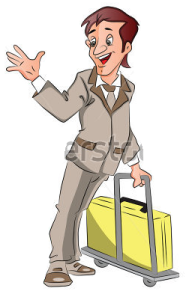 One Combined Application
36
Current System: Time Required to Process Application forms of 1 Person (in Minutes)
37
New IT Based S/m: Time Required to Process Application forms of 1 Person (in Minutes)
Home
38
New IT Based Voter Registration System
39
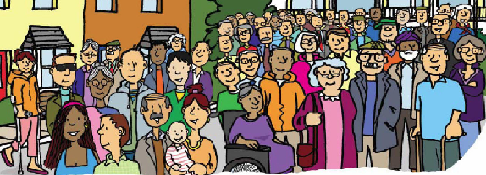 1000
All Potential Applicants
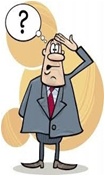 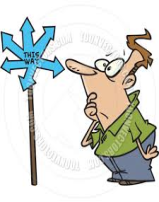 150
150
100
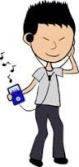 Misinformed
As lakhs of citizens register, he also gets informed by his friends that he can also apply and Register as Voter in Pune
Does Not CareOne can now get  his Voter Id Card in just 4 days. So, he also decides to Apply
Confused
Now there is no confusion, as one can Apply Online. So he also is able to Apply
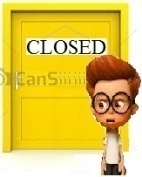 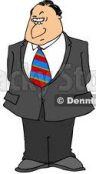 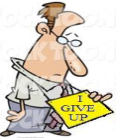 150
150
150
Missed the Chance
Voter Registration facility is now open for 365 days in the year. So he is also able to register.
Afraid of Hassles
New IT Based system is really citizen friendly and fast. So he also decides to Apply
Lost Confidence in Election Department
Now 100 percent Applicants get their name added to the Voter List. So he also decides to Apply again.
150
Aware, Determined & Responsible Citizen
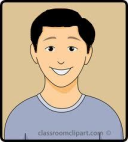 Home
40
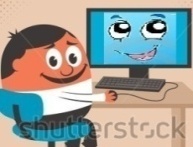 Filling and Submitting Application Form & 1st Round of Verification
1000
Day 1                Simple and Small, Easy to fill Application Form

1. 1 page small form instead of current 3 page form. 
(Current form has lot of repeated fields which can be removed 
in the Online form) 
2. Near each field, clear instructions will be provided about how to fill it.

3. Once address is entered a Google Map window will Pop out. It will 
highlight the  'Square' (1km * 1km area) in which the Applicant's residence area lies. All the Sections (Housing Societies) in this 'Square' will then be displayed.  The Applicant can select his own Section (Housing Society). Then IT system will then automatically provide following info -   
a) Constituency                          b) Part Number (Polling Station Number)
c) Serial Number 

4. Scanned copy of required proof documents (Id proof, address proof and Date  of birth proof) should be uploaded

5. Suggestion - A National Unique Identification Number field (Like Aadhaar Card,  PAN number) can be a added to this Application form. This will help to ensure that a person will not be able to apply twice for Voter Id Cards and do bogus voting
Near Zero Rejection of Application Forms
The Online Application form will Automatically
 Verify the data entered in Application Form. 
It will Highlight the mistakes and give error messages if -
1. Information entered is Incomplete
2. Information entered is Not Correct
3. Required Proof documents are not uploaded

The Application form will get submitted only if it is
 correct in all aspects. So there will be no rejection 
of Application forms
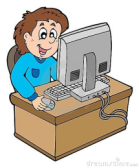 1050
Day 2
First Verification: Comparing Uploaded Proof Docs with Data entered in Application Form

1. It is checked that the Uploaded document is a valid doc for this purpose. For example uploading Driver License as Id proof is valid, but to upload an office Employee Id card as Id proof is not valid.
2. It is checked whether the data entered in Application  form matches with the info present in Proof doc ( For  example Address entered in Application form matches  with Address in proof doc)
1000
50
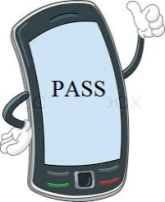 Failed in Verification
SMS/Email is sent to Applicant to inform him about the Reason for Rejection. Applicant can now login again to Online Application System. He should correct the mistakes in his Application form and submit again.
50
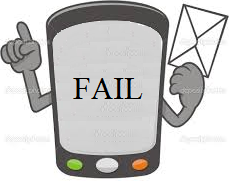 Home
41
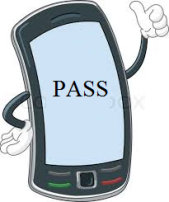 1000
Successfully Cleared 1st round of Verification
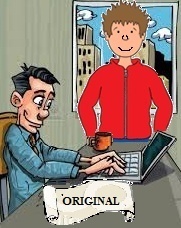 Passed in First Verification, SMS/Email Notification Sent 

SMS and Email is sent to Applicant to inform that -

1. His Application has got Passed in First Round of 
Verification

2. This SMS/Email will also have the address and phone 
number of the Voter Help Center (VHC) where he needs 
to take his Original proof documents for verification. 
This VHC will be at a distance of just 2-3 kms from his home.
 It will be open 7 days a week from 2 pm to 11pm.
Day 3
Second Verification: Comparing Uploaded Proof Docs 
with Original Proof Documents
In this step it is checked that the uploaded soft copy of 
proof doc is same as the Original proof doc brought by 
the Applicant for verification

This step is necessary, as today it is very easy to create a fake soft copy version of proof document using commonly available image editing software. So the government needs to check the Original proof document
1000
Home
42
1000
Successfully Cleared 2nd round of Verification
Election Dept Database Stores all important information

1.  It stores Mobile Number, Email id and Full/Accurate Address of all voters. This gives government the facility to inform voters about any important action, e.g. deletion of their name from voter list.

2. Form 6/7/8/8A submitted by Applicants
3. ID, Age and Address Proof docs submitted by Applicants

4. Identity of election dept employees who Approved/ Processed/ Rejected that application form. Details of actions performed by these election department employee.

If complaints come about Large scale Deletion of Genuine Voters or Large scale Addition of Bogus Voters to the voter list; then this facility will allow us to investigate the problem properly. Strict action can be taken against those responsible for such wrong doings. This will ensure that such issues are not repeated in the future.
Day 4  Name Added to Voter List & Voter Id Card Printed

1. Information entered in Election Department's Database & Voter Id Card is 100 percent accurate as all details like - name/age/address etc had been entered by the Applicant himself in the Online form.

2. All information entered in Application form is safely stored in the Database. (In the Old Paper Application form System many important information like Mobile number/Email Id extra was not stored)

3. An Email/SMS notification is sent to the Applicant to inform him about this. The SMS/Email also has the address and phone number of the Voter Help Center (VHC) from where he can collect his Voter Id Card.

100 percent of Applicants receive their Voter Id Cards
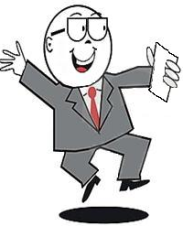 Home
43
1000
Successfully Cleared 2nd round of Verification
Election Dept Database Stores all important information

1.  It stores Mobile Number, Email id and Full/Accurate Address of all voters. This gives government the facility to inform voters about any important action, e.g. deletion of their name from voter list.

2. Form 6/7/8/8A submitted by Applicants
3. ID, Age and Address Proof docs submitted by Applicants

4. Identity of election dept employees who Approved/ Processed/ Rejected that application form. Details of actions performed by these election department employee.

If complaints come about Large scale Deletion of Genuine Voters or Large scale Addition of Bogus Voters to the voter list; then this facility will allow us to investigate the problem properly. Strict action can be taken against those responsible for such wrong doings. This will ensure that such issues are not repeated in the future.
Day 4  Name Added to Voter List & Voter Id Card Printed

1. Information entered in Election Department's Database & Voter Id Card is 100 percent accurate as all details like - name/age/address etc had been entered by the Applicant himself in the Online form.

2. All information entered in Application form is safely stored in the Database. (In the Old Paper Application form System many important information like Mobile number/Email Id extra was not stored)

3. An Email/SMS notification is sent to the Applicant to inform him about this. The SMS/Email also has the address and phone number of the Voter Help Center (VHC) from where he can collect his Voter Id Card.

100 percent of Applicants receive their Voter Id Cards
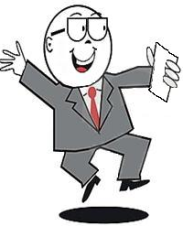 Home
44
Benefits of
New IT Based Voter
 Registration System
45
names of Bogus Voters from the Voter List
1.  Time Required To Get Registered As Voter
Current System
New IT Based System
2.  Voter Registration Drive Duration
Current System
New IT Based System
Home
46
3.  Ease of Filling Application Form
names of Bogus Voters from the Voter List
Current System
New IT Based System
Home
47
4.  Ease of Submitting Application Form
names of Bogus Voters from the Voter List
Current System
New IT Based System
5.  Accessibility of Election Offices
Current System
New IT Based System
Home
48
names of Bogus Voters from the Voter List
6.  Working Hours of Election Office
New IT Based System
Current System
Home
49
names of Bogus Voters from the Voter List
7.  Election Department Team Structure
Current System
New IT Based System
Home
50
names of Bogus Voters from the Voter List
8.  Quality of Service Provided
Current System
New IT Based System
Home
51
9.  Notifying/Informing the Applicant
names of Bogus Voters from the Voter List
Current System
New IT Based System
Home
52
Storing ALL Info related to Additions & Deletions made in Voter List
Current System
New IT Based System
Home
53
Enrolment to Graduate Constituency & Teacher Constituency
Current System
New IT Based System
Home
54
names of Bogus Voters from the Voter List
12.  Efficiency of Voter Registration Process
Current System
New IT Based System
Home
55
names of Bogus Voters from the Voter List
13.  Environment Friendliness
Current System
New IT Based System
Home
56
56
names of Bogus Voters from the Voter List
14.  Number of Applicants in 1 year
Current System
New IT Based System
Home
57